Die terrestrischen Standlinien:Peilen, Loten, Messen

Um unseren Standort auf der Seekarte möglichst genau zu bestimmen, stehen uns diverse Möglichkeiten zur Verfügung. 

Jedes der nachfolgend vorgestellten Verfahren basiert auf Standlinien, aus deren Kreuzungspunkten wir unseren Ob ableiten können…
Standlinien
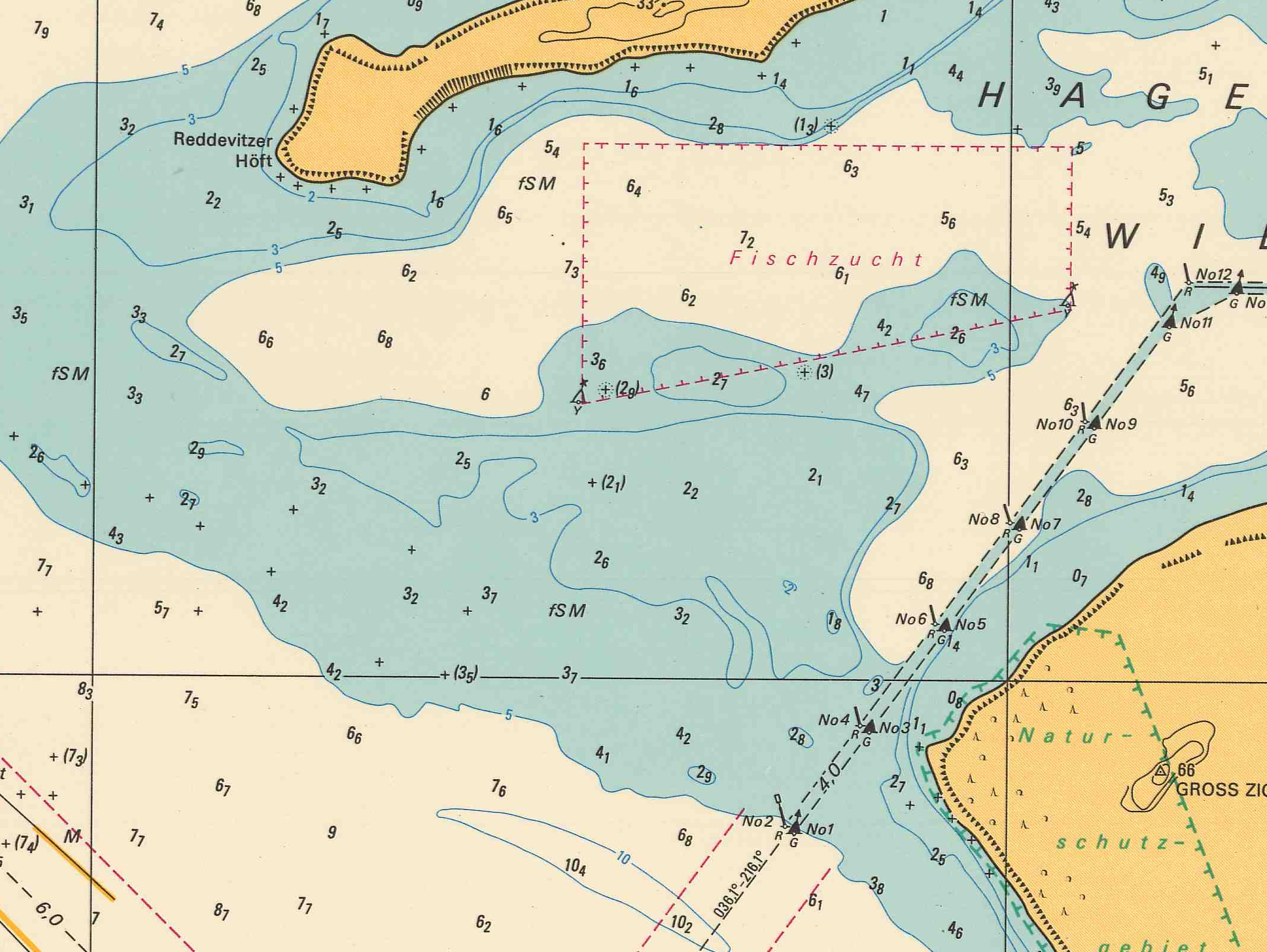 Eine gedachte Linie, die unseren Schiffsort mit einemmarkanten und in unserer Seekarte sichtbaren Punktverbindet, ergibt eine Standlinie.
An einem Kreuzungspunkt von zwei oder mehr Standlinien befindet sich unser Ob
Standlinien
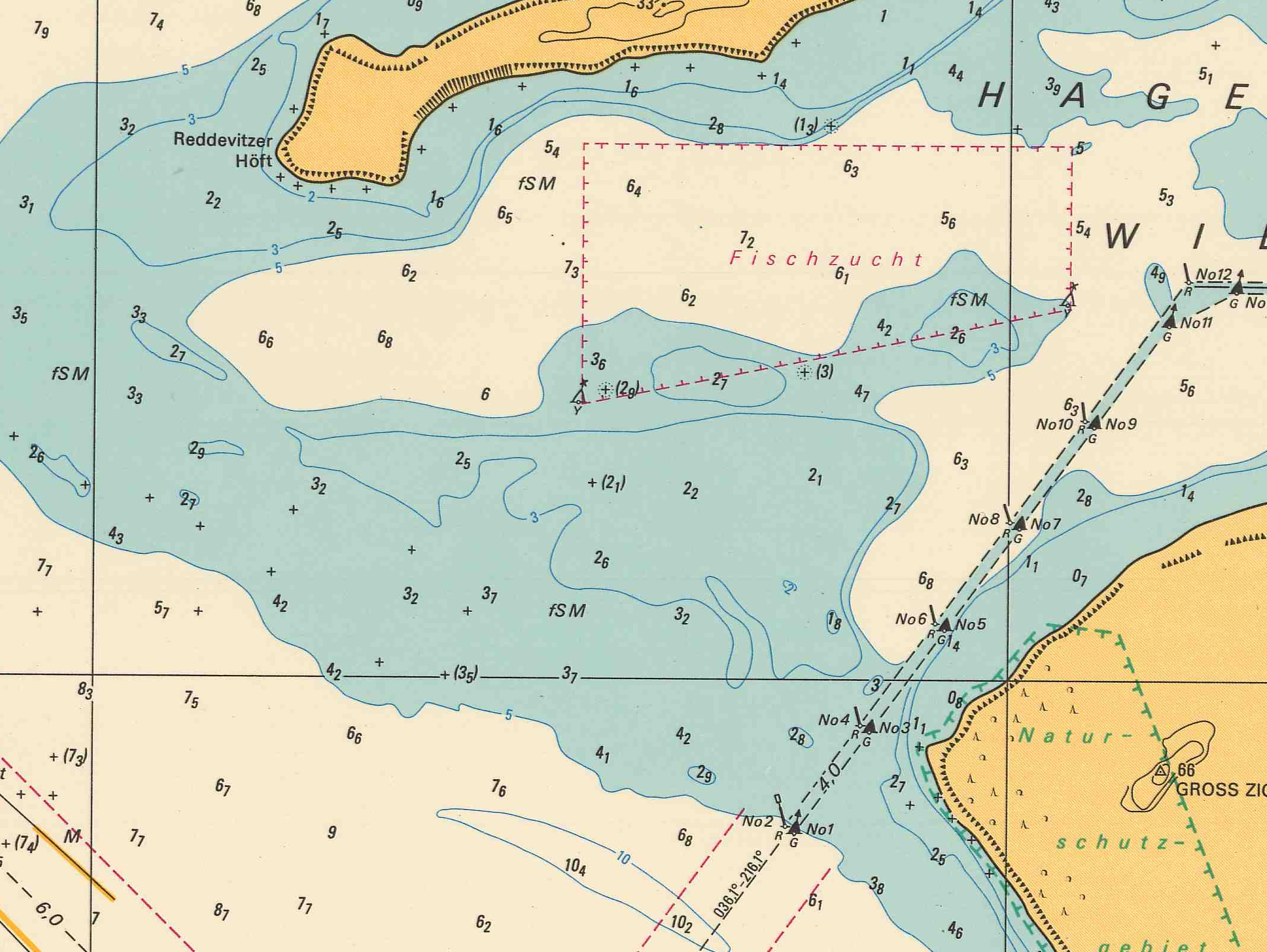 Eine Standlinie kann aber auch z.B. durch eineTiefenlinie in der Seekarte gebildet werden.
Wenn wir die entsprechende Tiefe loten und denWinkel zum Objekt peilen, erhalten wir einen Ob!
Standlinien
0,8 sm
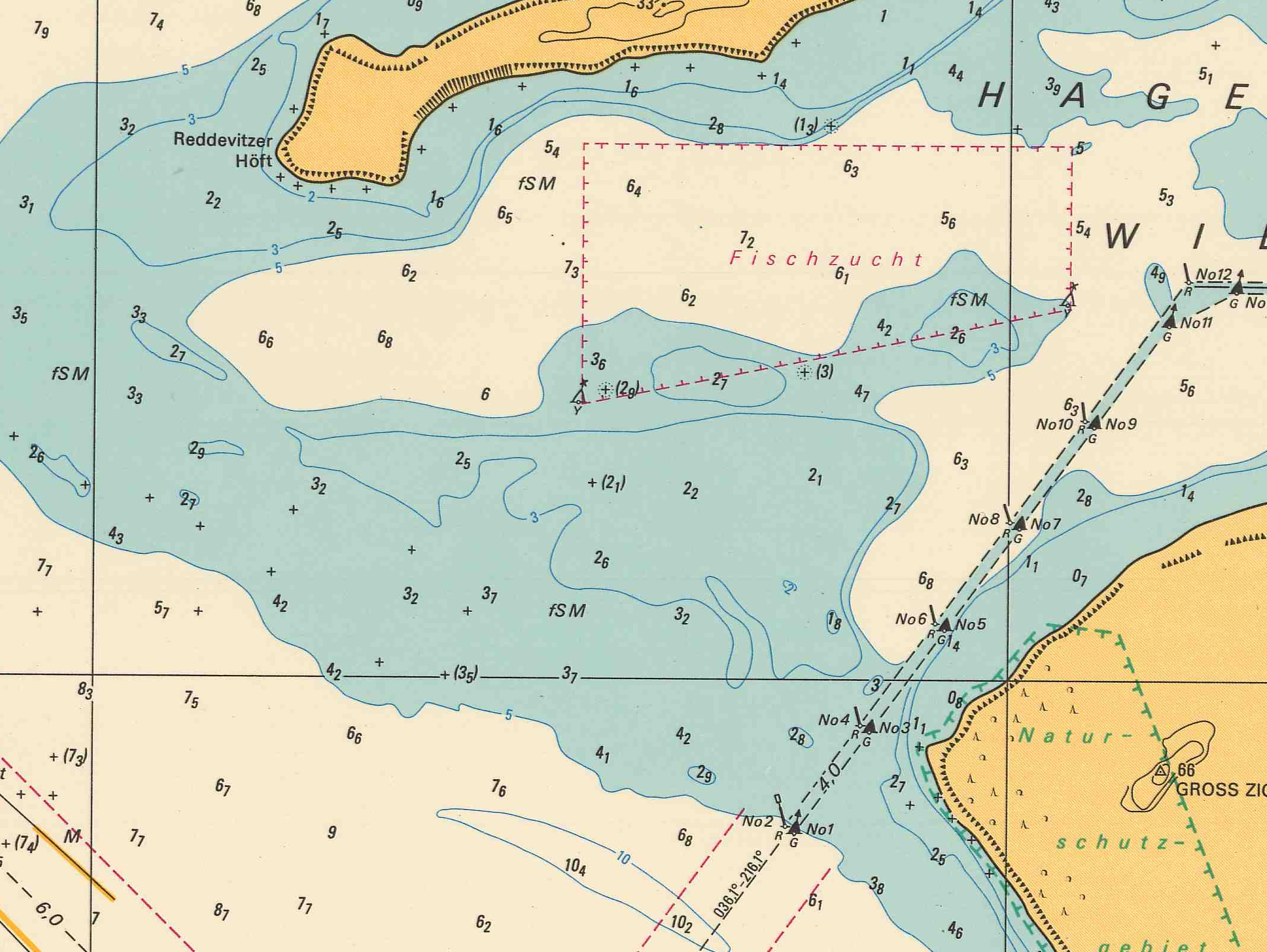 rwP 354°
Auch eine bekannte Entfernung zu einem Peilobjekt kann eine  Standlinie darstellen.
Praktisch: Entfernung und Peilung zum Objektbilden zwei Standlinien: Unseren Ob!
rwP 354°
Eine Peilung mit dem Handkompass wird nur um die Missweisung berichtigt!
Peilen
SP: 299°
rwK 55°
Kartennord
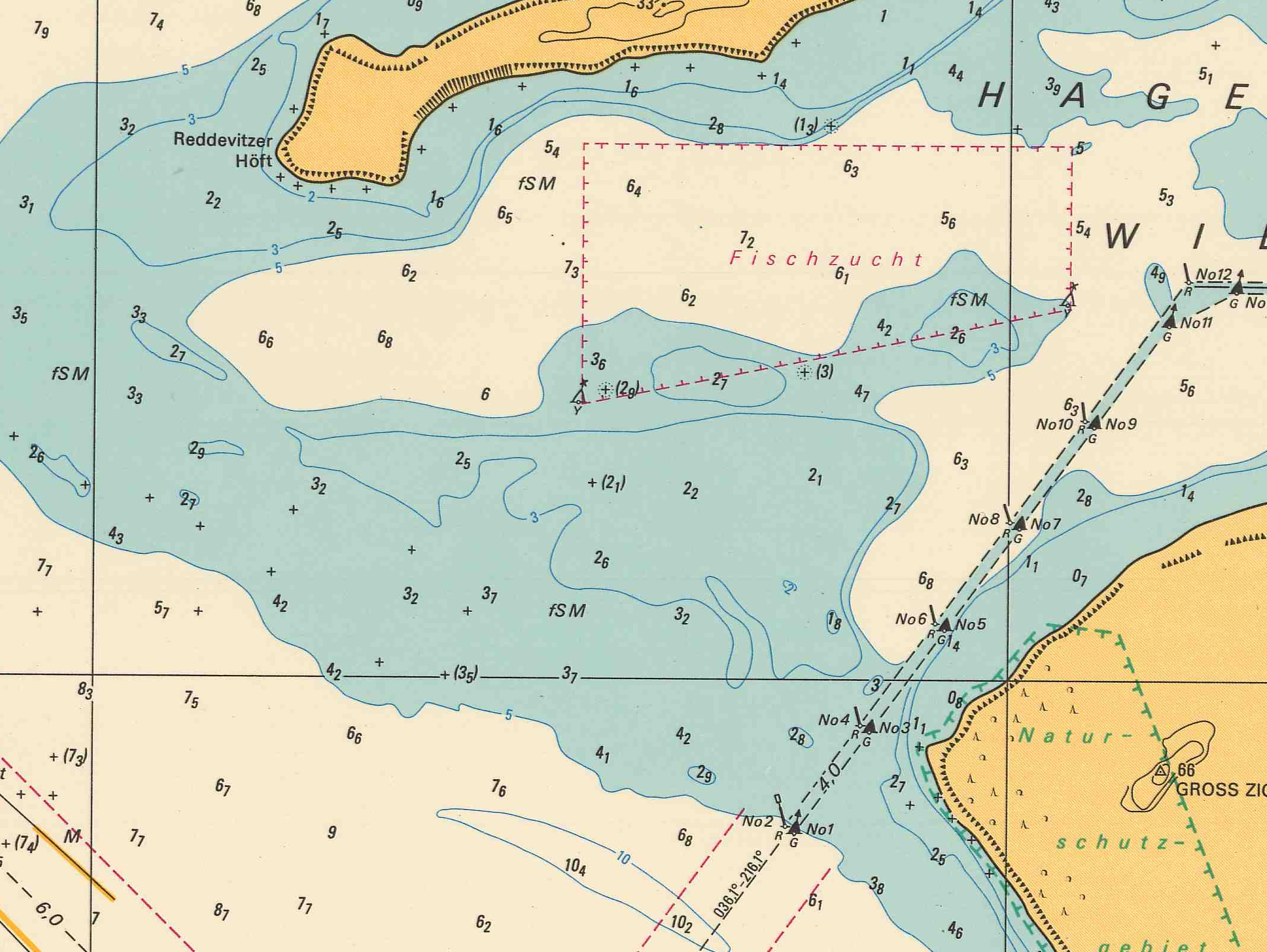 Eine Seitenpeilung erfolgt im Uhrzeigersinnum den Bug und muss um die Missweisungund die Deviation des MgK berichtigt werden.(Vom Falschen zum Richtigen: Mit richtigen Vorzeichen)Das Peilergebnis erhält man, indem rwK und SP addiertwerden. (55° + 299° = 354°) - Ergibt die Summe einenWert > 360° werden einfach 360° vom Ergebnisabgezogen!
Eine Peilung erfolgt immer zumPeilobjekt hin: Ausgehend von Kartennord oder der Seiten-Peilung über den Bug desSchiffes.
rwP 354°
Aufgabe:
Ob 1230
Die Kreuzpeilung
Ermitteln Sie den Obin der Karte mittels Kreuzpeilung.MW 2014: -2°Uhrzeit: 12:30 MESZ

Peilung 1:Reddewitzer Höft = 356°Peilung 2:Gross Zicker = 100°
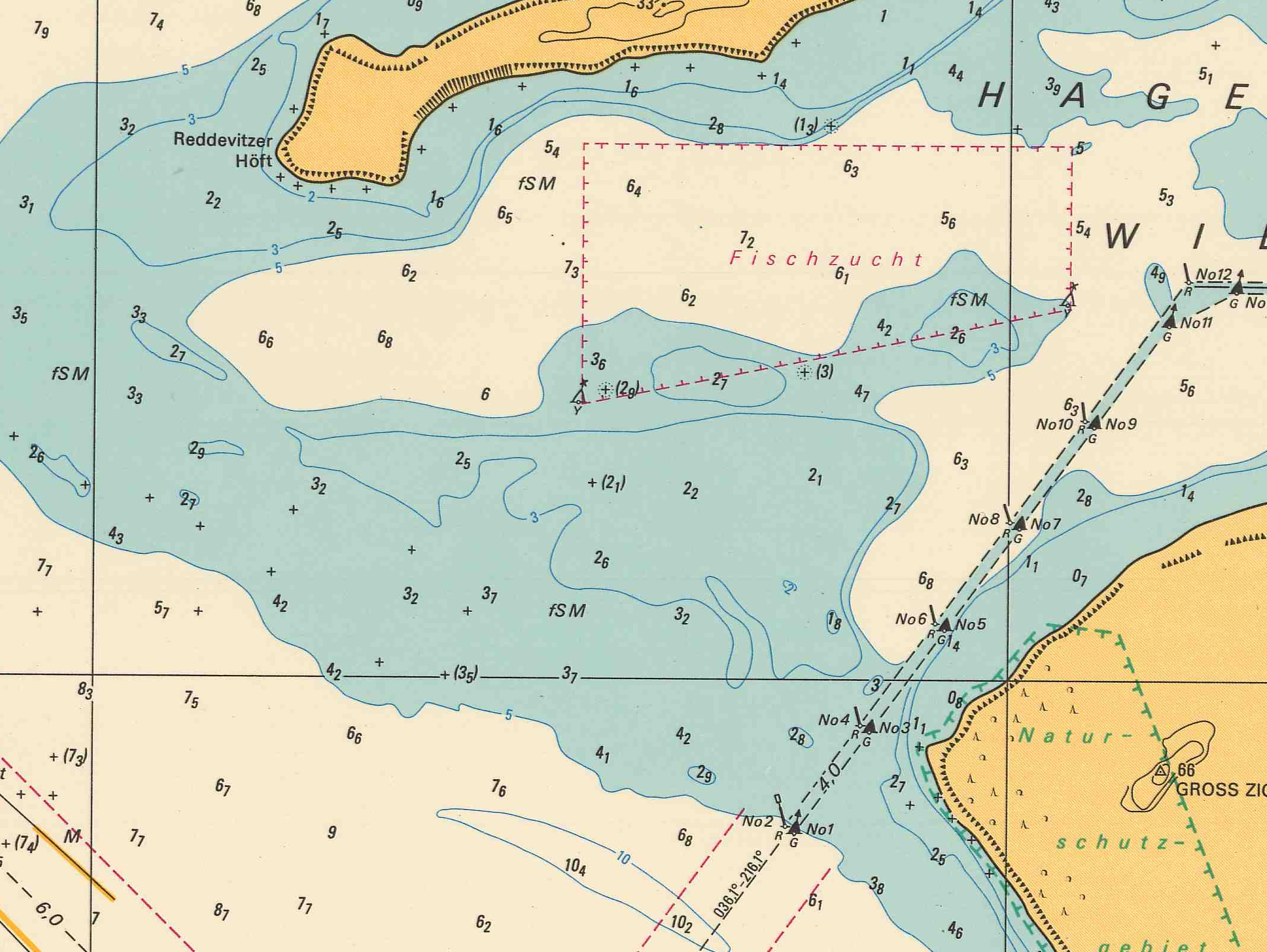 Die Kreuzpeilung basiert auf mindestens zwei,meist durch eine Peilung mittels Hand-Peilkompass,ermittelten Standlinien. Der Kreuzungspunkt derbeiden Peilungen entspricht unserem Ob
rwP 354°
rwP 98°
Die Winkel-Ablesung (mwP) am Hand-Peilkompasswird um die Missweisung berichtigt als rwP in die Seekarte eingetragen! Die Ablenkung (Deviation) bleibt unberücksichtigt.
Aufgabe:
2,1 sm
192°
Die Radar-Seitenpeilung
Entsprechend CSS Kartenaufgabe Typ 1Ermitteln des Passier-Abstandes zu einem Ort mittels Radarpeilung:
162°
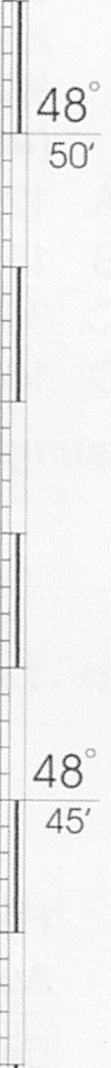 A
Mit Wind von Westen laufen wir auf rechtweisendem Kurs 192° von der Tonne A direkt unser Ziel B an.Nach einer Stunde Fahrt zeigt unser Radargerät die Tonne C in Richtung 330° zur Schiffsachse. Die Entfernung zur Tonne beträgt 2.1 sm.In welchem Abstand werden wir Tonne C passierenund welchen KüG sind wir effektiv gefahren?
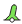 1. rwK in Karte eintragen.
2. Radarseitenpeilung verwandeln.
3. Entfernung abgreifen und ab C abtragen..
4. Peilung auf C einzeichnen
5. Aus neuem Ob den KüG ermitteln
KüG: 182°
6. 90° von KüG zur Tonne C den Passier-    abstand messen.
KüG: 182°
192° + 330° = 522 °522° > 360° Also:522° - 360° = 162° RSP
1,2 sm
Lösung:
C
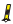 Passierabstand: 1,2 sm
B
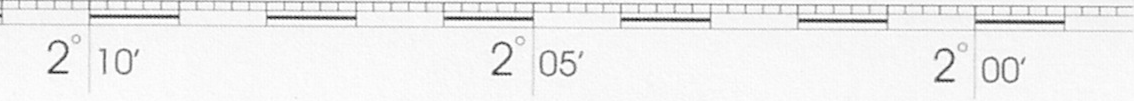 Aufgabe:
48° 45,8’ N
Ob
002° 06,6’ W
1,4 sm
Die Radar-Distanzpeilung
Entsprechend CSS Kartenaufgabe Typ 11Ermitteln einer Position durch Radar-Distanz.
48° 45,8’ N
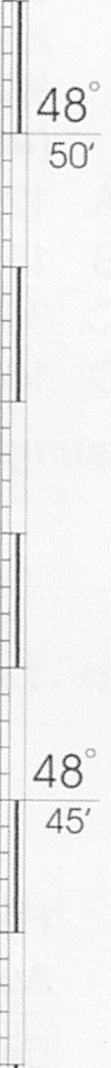 Wir bestimmen unsere Position durch die folgendenRadar-Distanzpeilungen: Tonne A: 2,4 smKap B: 1,4 smAuf welcher Position nach Breite und Länge befindet sich unser Schiff?
1. Mit Zirkel 2,4 sm abgreifen und um A abtragen .
002° 06,6’ W
2. Mit Zirkel 1,4 sm abgreifen und um B abtragen .
3. Kreuzungspunkt ist der Ob. Position ablesen, fertig.
Lösung:
2,4 sm
B
A
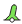 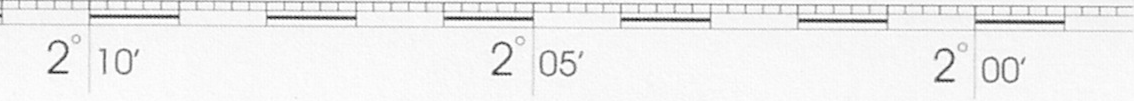 Aufgabe:
Ob 1230
rwP 354°
Positionsbestimmung mittelsPeilen und Loten
Ermitteln Sie den Obin der Karte mittels Peilung auf ein Objektund Lotung der Wasser-tiefe.MW 2014: -2°Uhrzeit: 12:30 MESZ

Peilung 1:Reddewitzer Höft = 356°
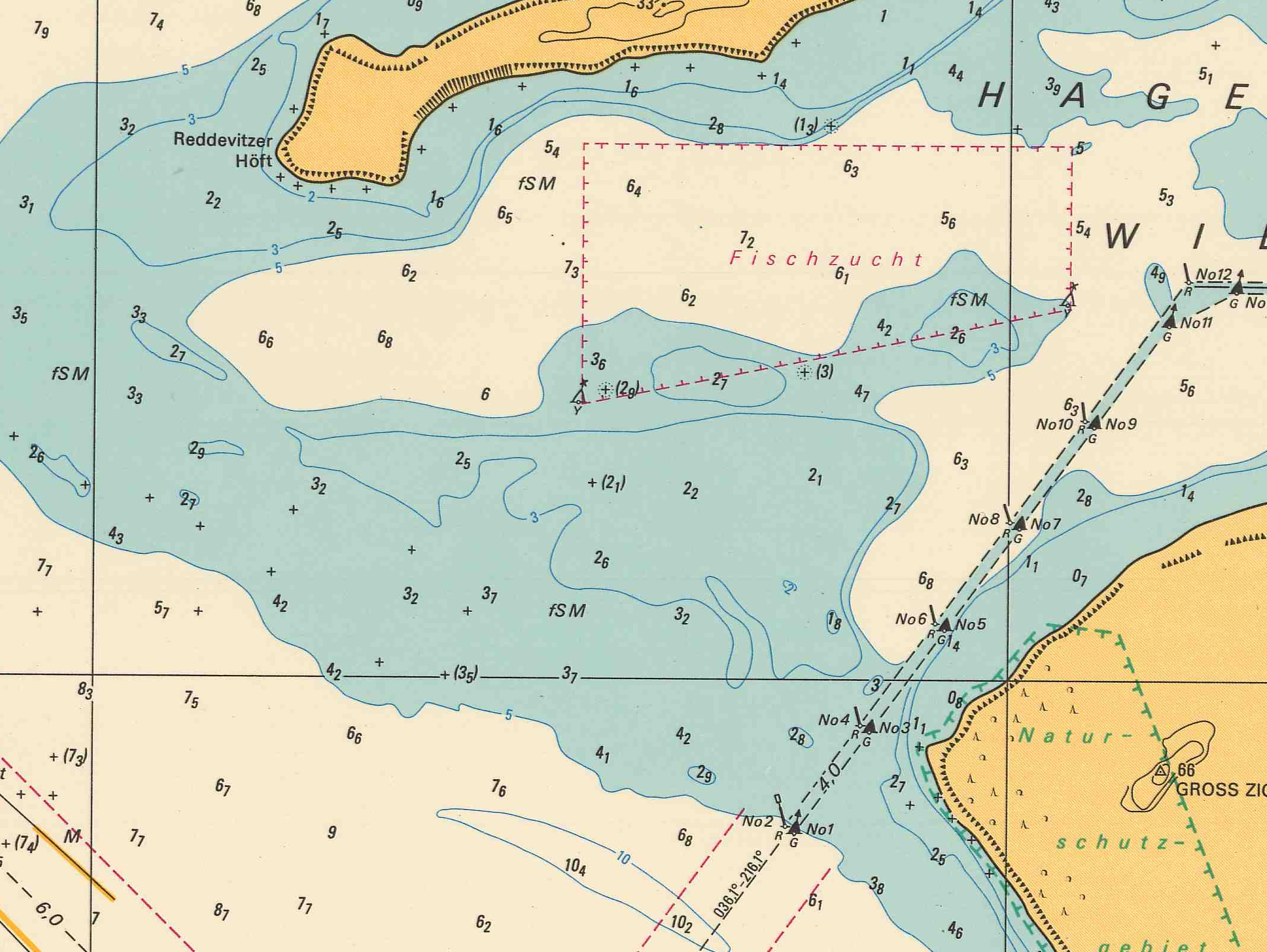 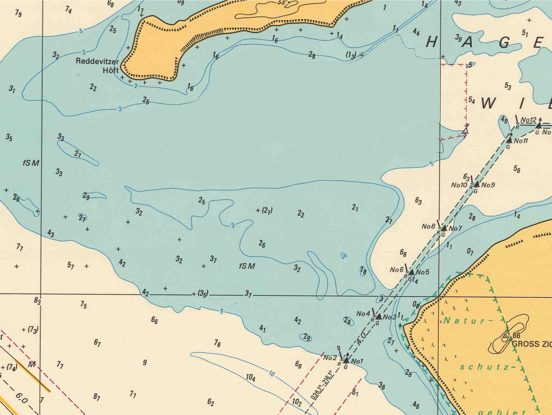 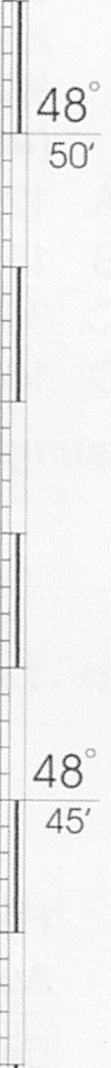 48° 45,3’ N
002° 07,6’ W
Aus Südwest kommend peilen wir mit dem Handkompass das Kap „Reddevitzer Höft“ mit 356° MgP. Zum selben Zeitpunkt zeigt unser Echolot, das sich 0,7 m unter der Wasserliniebefindet eine Wassertiefe von 9,30 m an. Die aktuelle Höhe der Gezeit beträgt 5,0 Meter.Auf welcher Position nach Breite und Länge befindet sich unser Schiff?
1. Berichtigen der MgP um die MW zur rwP
2. Eintragen der rwP auf der Karte
3.Berechnen der Kartentiefe unserer Lotung:Lotung: 9,30 m
Gebertiefe: +0,70 m
Gezeitenhöhe: - 5,00 m
= Kartentiefe: 5,00 m
Lösung:
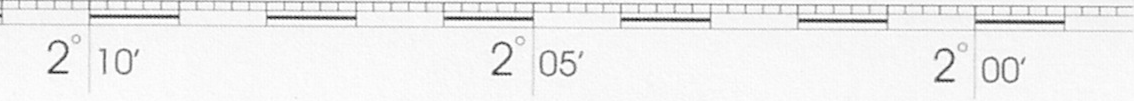 Aufgabe:
Ob
1
3 sm
2
Die Doppelpeilung
Entsprechend CSS Kartenaufgabe Typ 14Ortsbestimmung durch  Doppelpeilung mittels Handkompass.
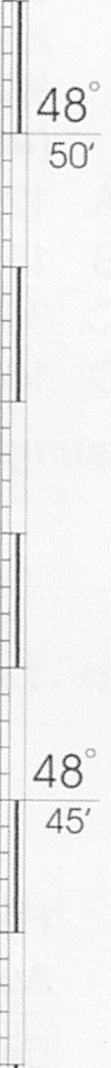 1. MgK in KüG verwandeln.
Wir laufen mit MgK 283 und befinden uns auf Ok48° 46,2 N / 002° 00,4 W. Unser Log zeigt 2254,5 an.Wir peilen die Tonne C mit dem Handpeilkompass in 226°. Nach einiger Zeit auf dem selben Kurs zeigtdas Log 2257,5. Die Peilung auf die Tonne C ist nun165° MgP. Strömung und Windabdrift besteht keine, die MW beträgt 4° West. Die Deviation ist aus der Ablenkungstabelle zu entnehmen.
2. MgP in rwP verwandeln.
3. Ok und KüG in Karte eintragen.
4. Peilung 1 ab Tonne C in Karte zeichnen. Bildet Punkt 1
5. Versegelte Distanz auf KüG abtragen.
6. Peilung 2 ab Tonne C in Karte eintragen.
7. Peilung 1 Parallel auf Punkt 2 verschieben.
8. Schnittpunkt von Peilung 2 und verschobener     Peilung 1 bildet den Ob.
Der rwK entsprichtdem KüG weil wederStrom noch Windeine Abdrift  verursachen.
C
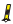 Versegelte Distanz:2257.5 - 2254.5 = 3 sm
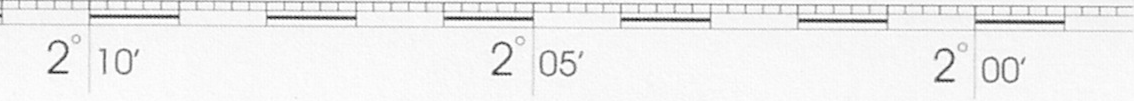